ARTkadémia “Akadémia umenia a remesiel”
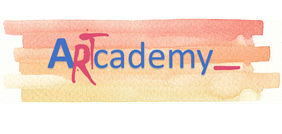 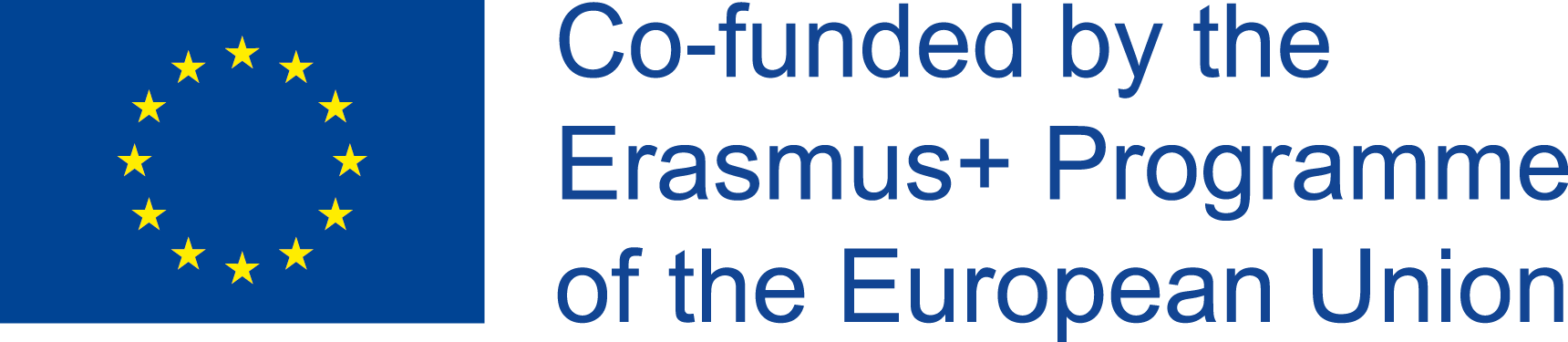 Modul 2 STRATÉGIA PRE ZAČÍNAJÚCE A EXISTUJÚCE PODNIKY A PODNIKATEĽOV V OBLASTI UMENIA S
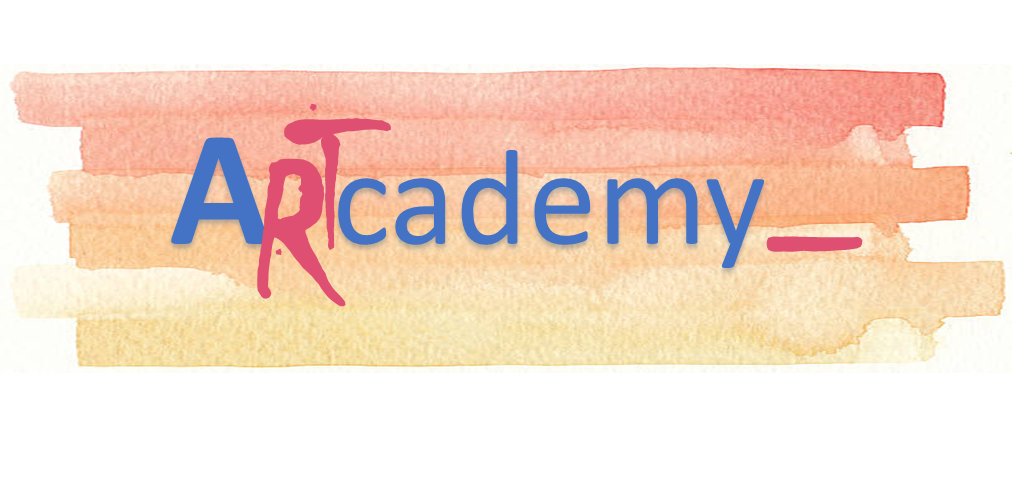 Tento projekt bol financovaný s podporou Európskej komisie. Táto publikácia odráža iba názory autora a Komisia nezodpovedá za akékoľvek použitie informácií v nej obsiahnutých.
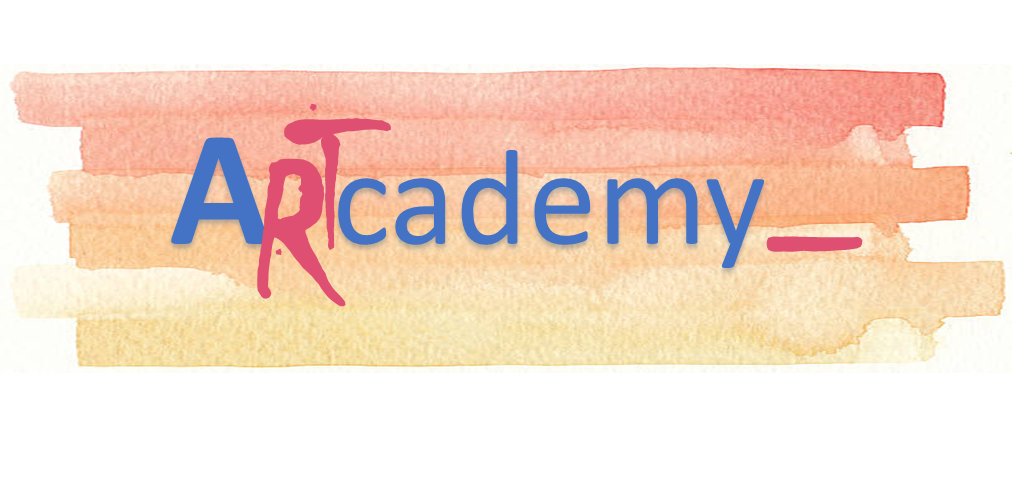 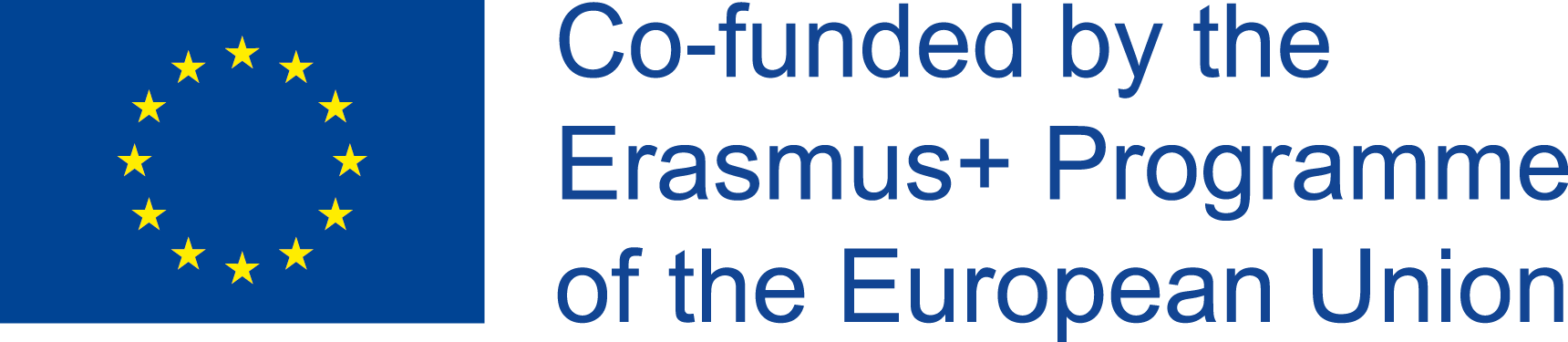 CELOK 2KONKURENCIESCHOPNOSŤ PROSTREDNÍCTVOM BUDOVANIA VLASTNEJ ZNAČKY A KOMUNIKÁCIE
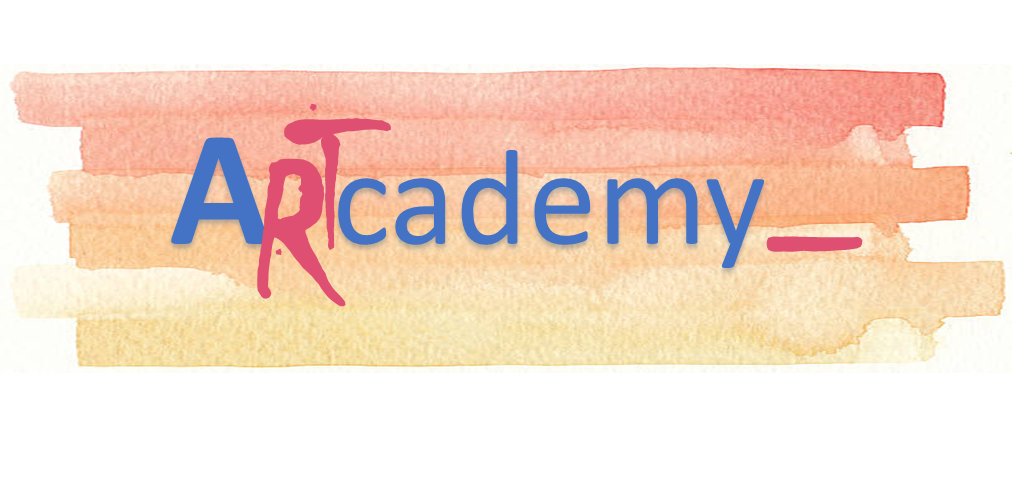 Tento projekt bol financovaný s podporou Európskej komisie. Táto publikácia odráža iba názory autora a Komisia nezodpovedá za akékoľvek použitie informácií v nej obsiahnutých.
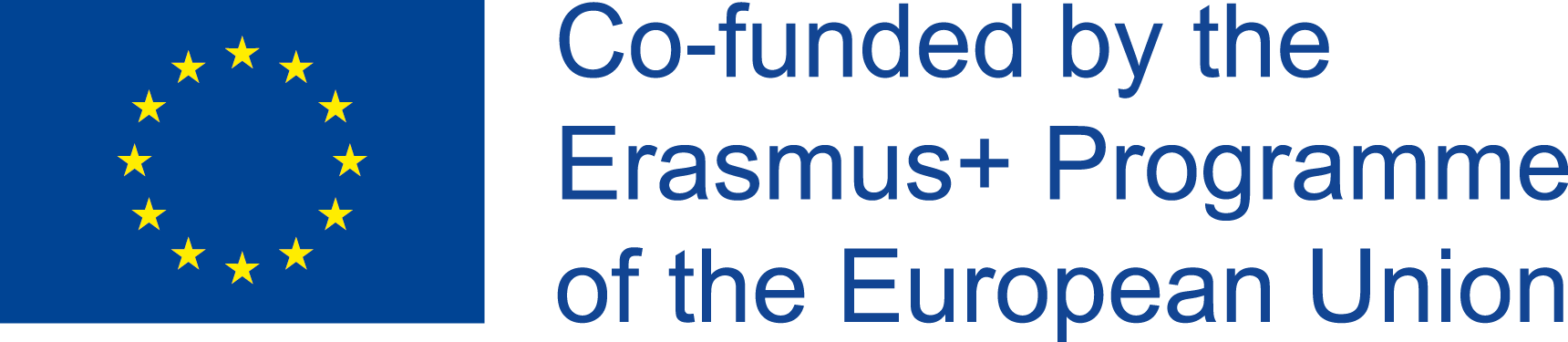 Celok 2. KONKURENCIESCHOPNOSŤ PROSTREDNÍCTVOM BUDOVANIA VLASTNEJ ZNAČKY A KOMUNIKÁCIE
Učebné ciele
Poznať význam marketingu a komunikácie v spoločnosti.

Vedieť, ako rozlišovať pojmy týkajúce sa riadenia značky.

Rozlišovať medzi komunikačnými a marketingovými funkciami.
 
Zamerať sa na prvky riadenia podniku, reklamy, vzťahov s verejnosťou a marketingu.
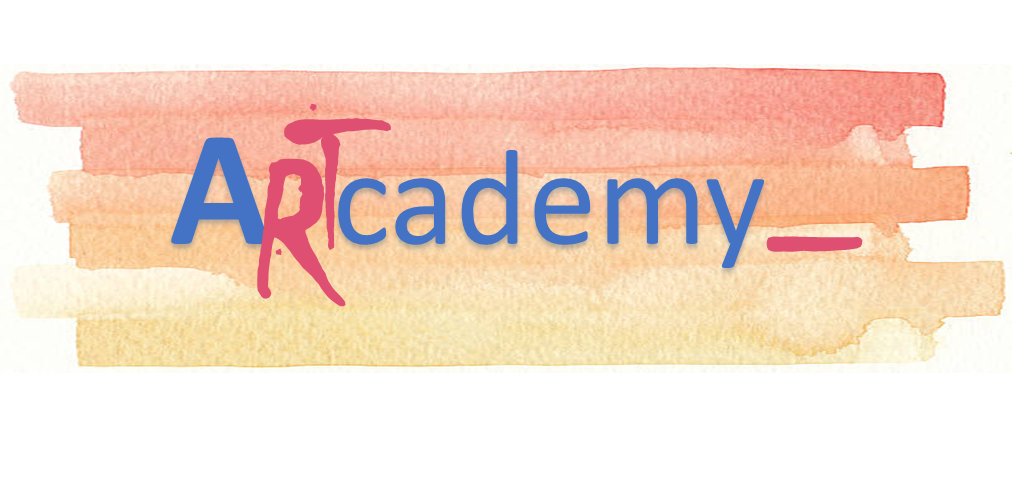 Tento projekt bol financovaný s podporou Európskej komisie. Táto publikácia odráža iba názory autora a Komisia nezodpovedá za akékoľvek použitie informácií v nej obsiahnutých.
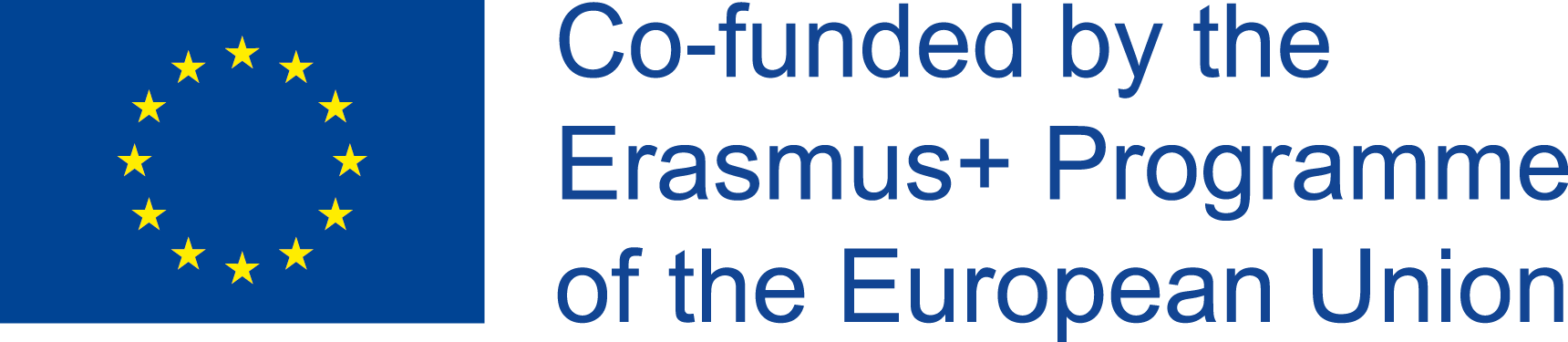 Celok 2. KONKURENCIESCHOPNOSŤ PROSTREDNÍCTVOM BUDOVANIA VLASTNEJ ZNAČKY A KOMUNIKÁCIE
Budovanie značky umeleckých a remeselných mikropodnikov
Logo je vyjadrením značky, ktoré prostredníctvom obrázka asociuje niektoré hodnoty spoločnosti. Logo je vyjadrením značky, ktoré prostredníctvom obrázka asociuje niektoré hodnoty spoločnosti. 
Aby sme mohli odlíšiť našu spoločnosť od ostatných konkurentov, musíme implementovať dobré riadenie značky. 
Aby bolo logo účinné, musí mať mnoho čŕt, ako napríklad: stručnosť, musí byť ľahko čitateľné, príjemne vysloviteľné a zapamätateľné. 
Súčasťou loga je rozlíšenie medzi izototypom, ktorý je symbolickou časťou (bez textu) značky, Imagotypom, čo je ikonicko-textová časť, v ktorej sú text a symbol jasne rozlíšené. A nakoniec, Isologom, čo je kombinácia, textu a obrázku, ktoré sú spojené do jedného bloku
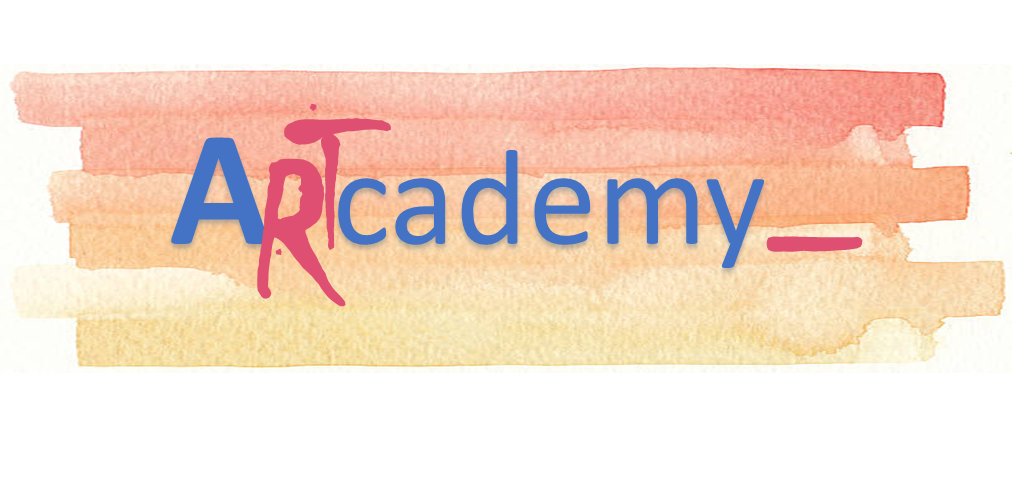 Tento projekt bol financovaný s podporou Európskej komisie. Táto publikácia odráža iba názory autora a Komisia nezodpovedá za akékoľvek použitie informácií v nej obsiahnutých.
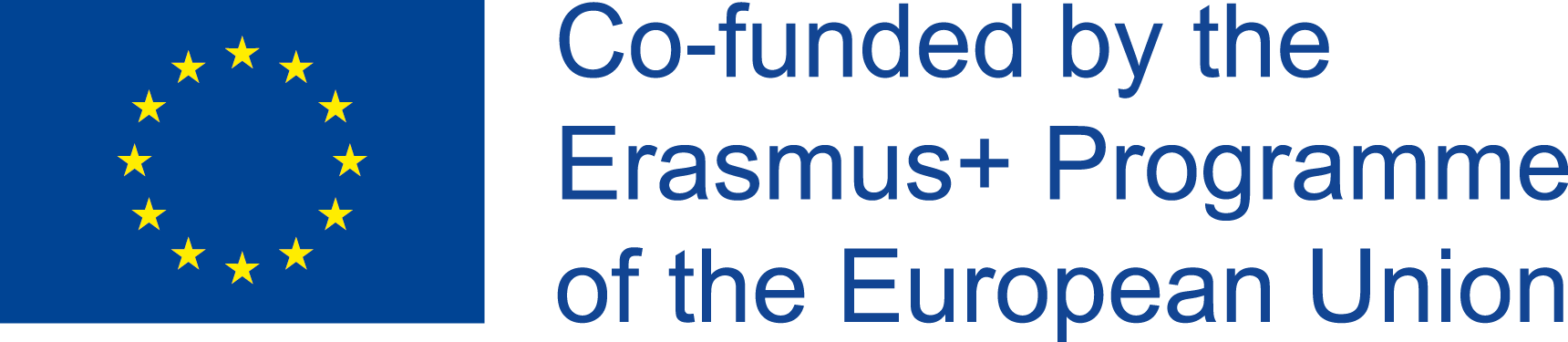 Celok 2. KONKURENCIESCHOPNOSŤ PROSTREDNÍCTVOM BUDOVANIA VLASTNEJ ZNAČKY A KOMUNIKÁCIE
Imidž, identita a reputácia
Imidž je bežná koncepcia, podľa ktorej publikum spoločnosť posudzuje.
Identita spočíva v projektovaní súboru systémov, štruktúr a hodnôt, ktoré v spoločnosti prevládajú, prostredníctvom interného a externého komunikačného programu. 
Reputácia je vnímanie uskutočnených činností spoločnosti a budúcich očakávaní, ktoré opisujú všeobecnú príťažlivosť firmy voči jej kľúčovým záujmovým skupinám v porovnaní s jej hlavnými konkurentmi.
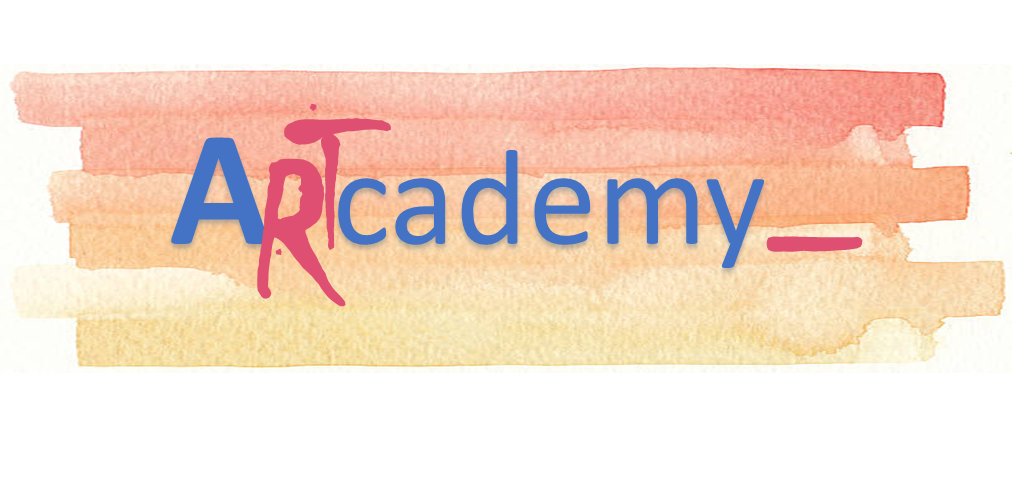 Tento projekt bol financovaný s podporou Európskej komisie. Táto publikácia odráža iba názory autora a Komisia nezodpovedá za akékoľvek použitie informácií v nej obsiahnutých.
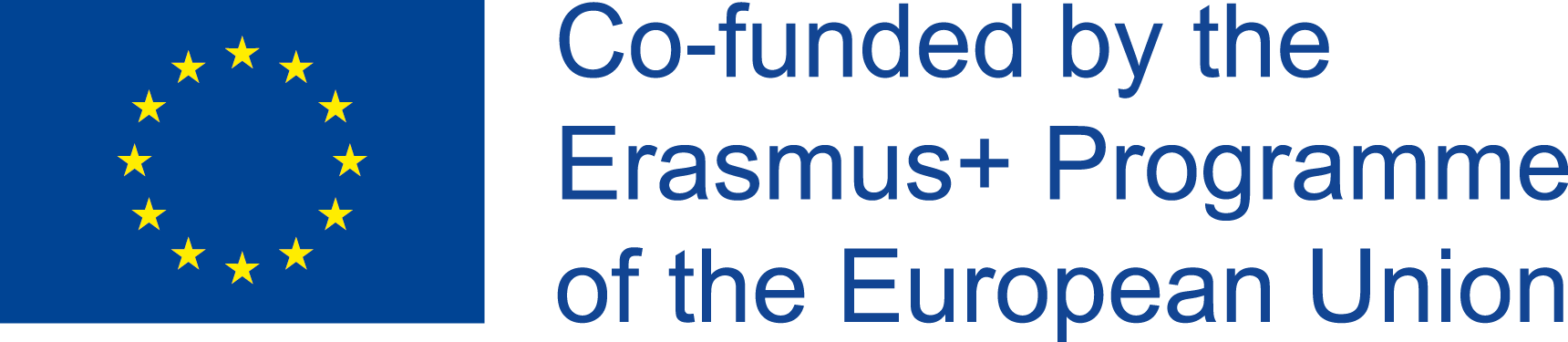 Celok 2. KONKURENCIESCHOPNOSŤ PROSTREDNÍCTVOM BUDOVANIA VLASTNEJ ZNAČKY A KOMUNIKÁCIE
Obchodné smerovanie
Pre primerané obchodné riadenie je potrebná analýza obchodného systému, návrhu stratégií a primeraná organizácia a koordinácia.

Obchodné smerovanie sa potýka s určitými problémy, pretože systém obsahuje veľké množstvo premenných. Okrem toho niekedy existujú ťažkosti pri určovaní reakcie na dopyt, konkurenčných účinkov, existuje viacero lokalít, produktov, cieľov, atď.
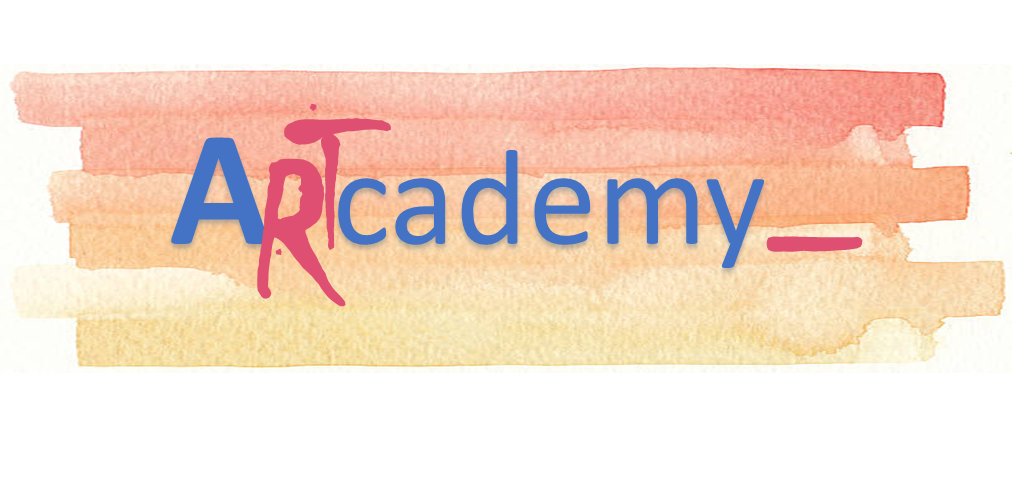 Tento projekt bol financovaný s podporou Európskej komisie. Táto publikácia odráža iba názory autora a Komisia nezodpovedá za akékoľvek použitie informácií v nej obsiahnutých.
Vzťahy s verejnosťou
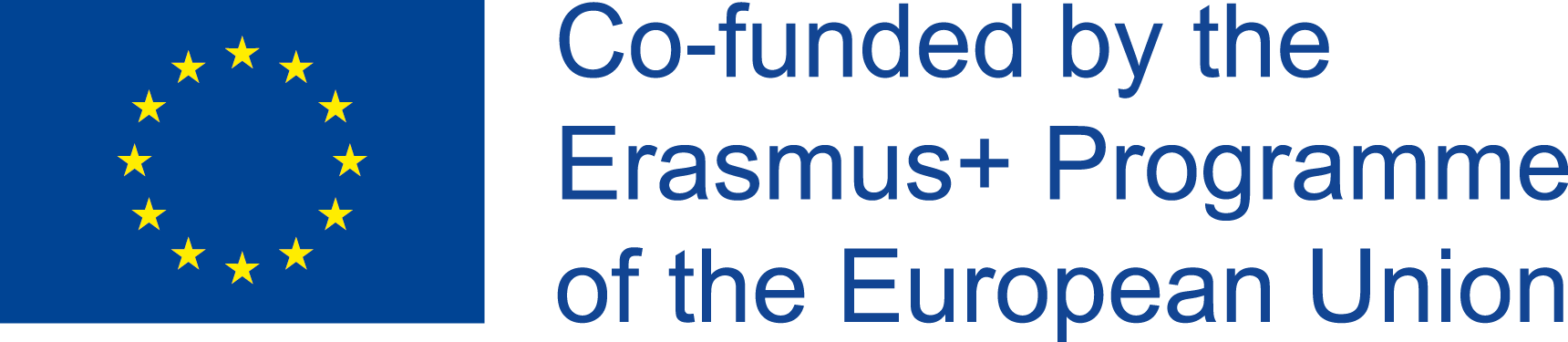 Celok 2. KONKURENCIESCHOPNOSŤ PROSTREDNÍCTVOM BUDOVANIA VLASTNEJ ZNAČKY A KOMUNIKÁCIE
Vzťahy s verejnosťou sú komunikačný nástroj, ktorého cieľom je zmena postojov k značke, produktu alebo nápadu. 
Jedným zo spôsobov je organizácia podujatí, kde chce organizácia dosiahnuť, aby sa jej imidž pred publikom zlepšil bez toho, aby museli platiť za reklamu 
Prostredníctvom týchto podujatí sa vydá tlačová správa, ktorú uverejnia médiá, kde je spoločnosť alebo značka protagonistom. Nazýva sa to Publicita.
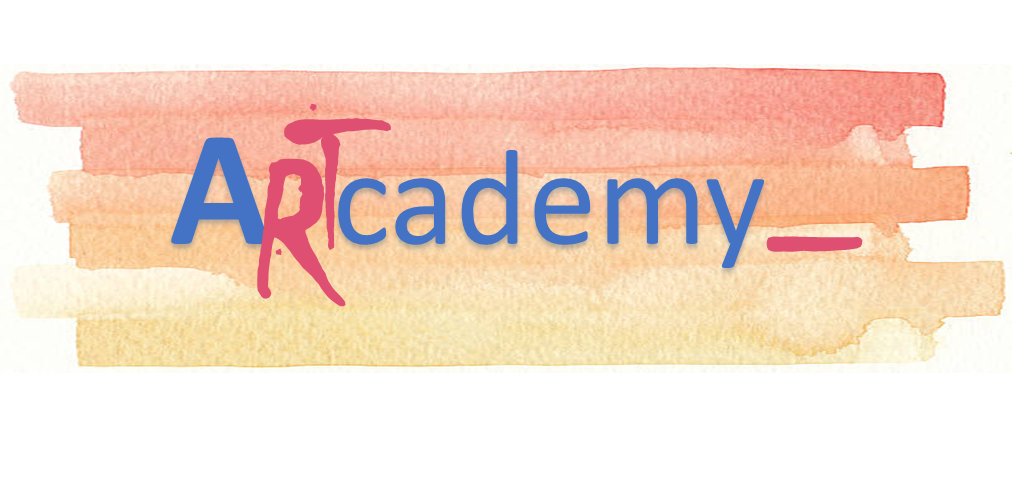 Tento projekt bol financovaný s podporou Európskej komisie. Táto publikácia odráža iba názory autora a Komisia nezodpovedá za akékoľvek použitie informácií v nej obsiahnutých.
Reklama
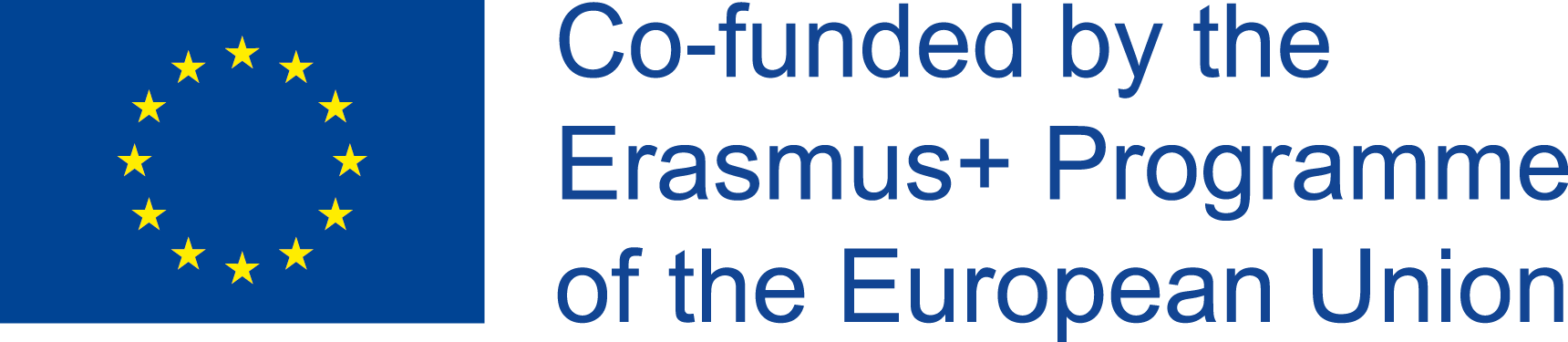 Celok 2. KONKURENCIESCHOPNOSŤ PROSTREDNÍCTVOM BUDOVANIA VLASTNEJ ZNAČKY A KOMUNIKÁCIE
Reklama je riadený komunikačný proces, ktorý využíva masmédiá na propagáciu výrobkov, služieb, nápadov alebo inštitúcií.

Reklama je komunikačný nástroj, ktorý oceňuje a zviditeľňuje výrobky a služby, a odlišuje ich od konkurencie. 

Najdôležitejšími prvkami reklamy sú odosielateľ (inzerent alebo reklamná agentúra), správa (reklama), príjemca (zákazníci, kupujúci) a kanál (prostriedky komunikácie prostredníctvom ktorých je vysielaná reklamná správa).
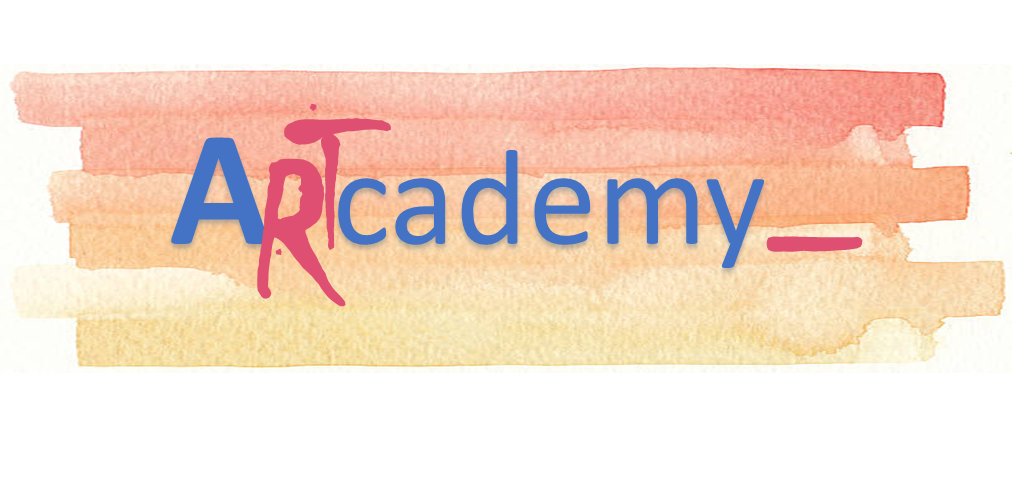 Tento projekt bol financovaný s podporou Európskej komisie. Táto publikácia odráža iba názory autora a Komisia nezodpovedá za akékoľvek použitie informácií v nej obsiahnutých.
Reklama
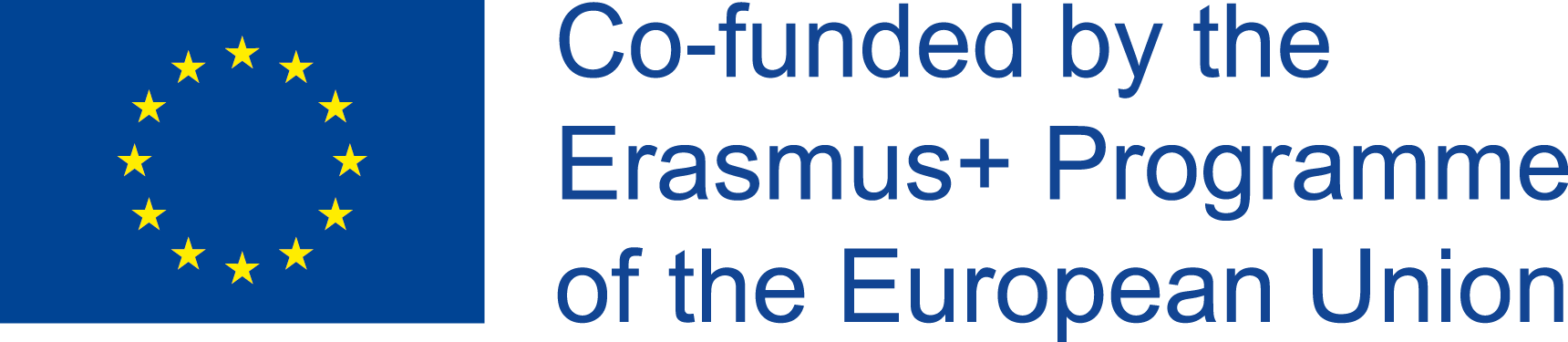 Celok 2. KONKURENCIESCHOPNOSŤ PROSTREDNÍCTVOM BUDOVANIA VLASTNEJ ZNAČKY A KOMUNIKÁCIE
Musí sa jednať o správu s tzv. jedinečným návrhom predaja (unique selling proposal - USP), ktorý sa vzťahuje na požadovaný benefit danej kampane.
Rozlišujeme medzi reklamnými médiami a podporou. 
Kanály používané na masovú komunikáciu sú reklamné médiá. Medzi hlavné patria noviny, časopisy, rozhlas, televízia, vonkajšia reklama; zatiaľ čo priamy marketing, reklama namiesto predaja, internet atď. sú ďalšími spôsobmi reklamy.
Podporou sú rôzne možnosti, ktoré má inzerent k dispozícii v každom existujúcom médiu..
Príklady: 
Reklamné médium: televízia, podpora: televízny spot
Reklamné médium : rádio, podpora: reklamný vstup
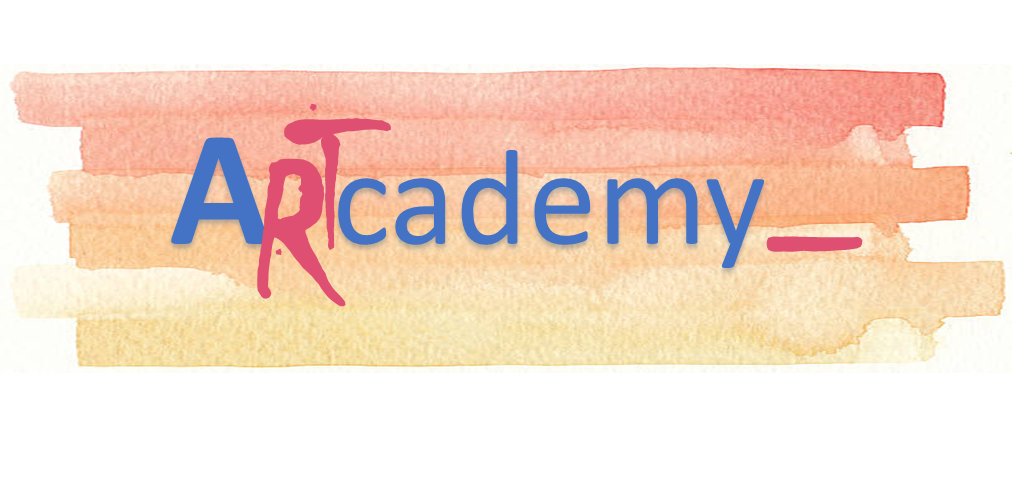 Tento projekt bol financovaný s podporou Európskej komisie. Táto publikácia odráža iba názory autora a Komisia nezodpovedá za akékoľvek použitie informácií v nej obsiahnutých.
Úvod do marketingu
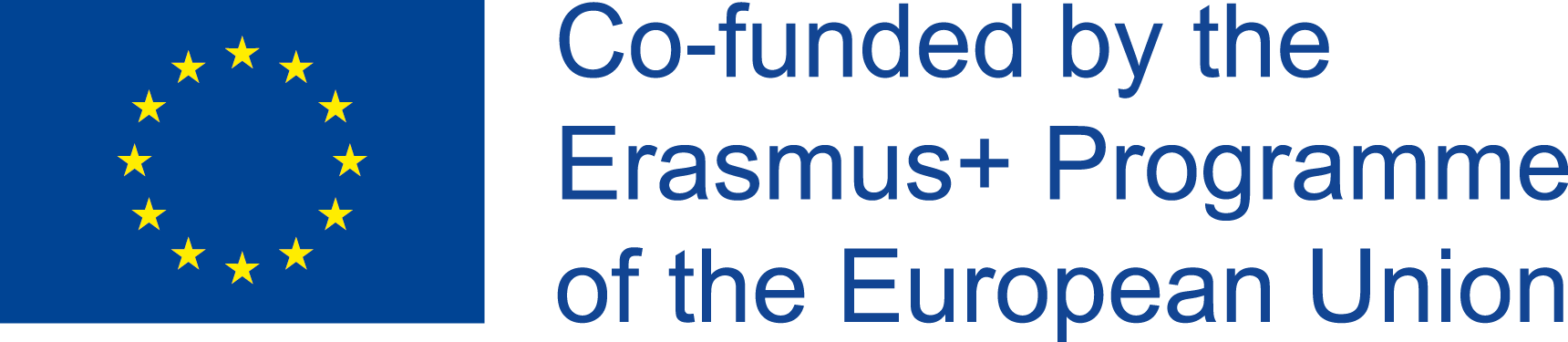 Celok 2. KONKURENCIESCHOPNOSŤ PROSTREDNÍCTVOM BUDOVANIA VLASTNEJ ZNAČKY A KOMUNIKÁCIE
Marketing je proces získavania potenciálnych zákazníkov alebo zákazníkov zaujímajúcich sa o produkty a / alebo služby spoločnosti.

Zameriava sa na štúdium trhového a spotrebiteľského správania a analyzuje obchodné riadenie spoločností s cieľom prilákať, získať a udržať zákazníkov uspokojením ich prianí a potrieb.

Marketingové základne prvky sú tzv. 4P: produkt, distribúcia, propagácia a cena.
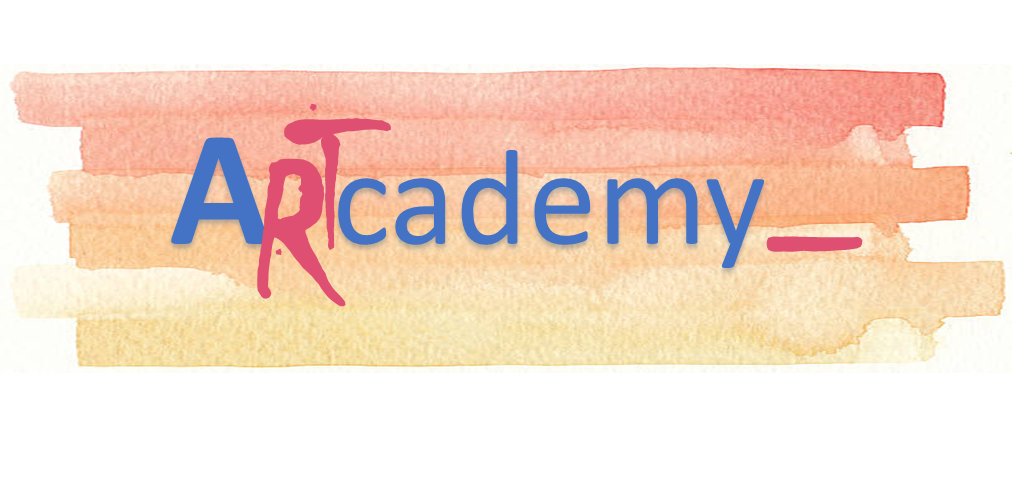 Tento projekt bol financovaný s podporou Európskej komisie. Táto publikácia odráža iba názory autora a Komisia nezodpovedá za akékoľvek použitie informácií v nej obsiahnutých.
Úvod do marketingu
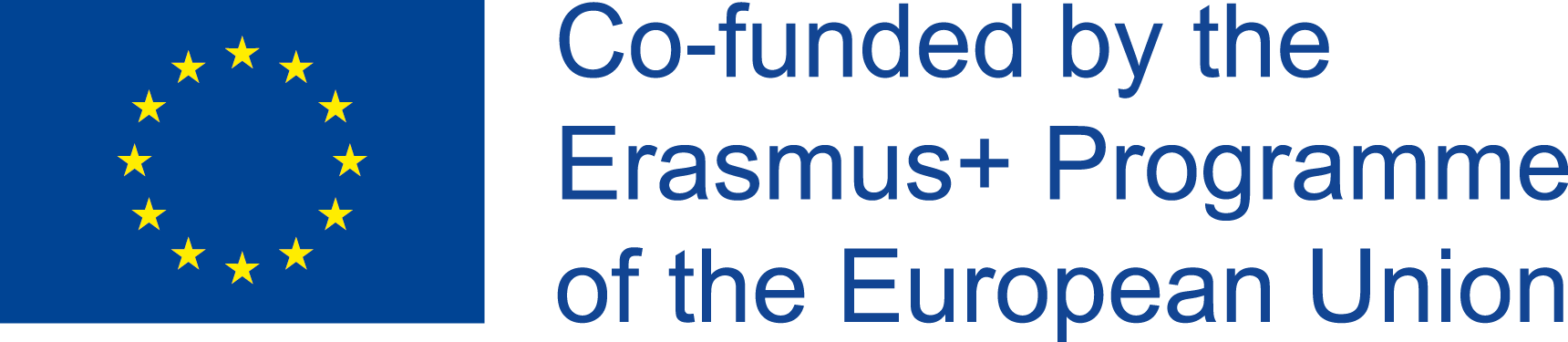 Celok 2. KONKURENCIESCHOPNOSŤ PROSTREDNÍCTVOM BUDOVANIA VLASTNEJ ZNAČKY A KOMUNIKÁCIE
PRODUKT je skupina atribútov (vlastnosti, funkcií, výhod a použití), ktoré umožňujú, aby bol výmenený alebo používaný.

MIESTO: je forma komercializácie produktov spoločnosti. Týka sa to aj distribúcie.

PROPAGÁCIA súvisí s komunikáciou a odlíšenia produktu na trhu s cieľom vypracovať komunikačný plán.

CENA: výber vhodnej ceny výrobku je veľmi dôležitý pre jeho následnú komercializáciu na trhu s prihliadnutím na ponúkanú hodnotu a cenu.
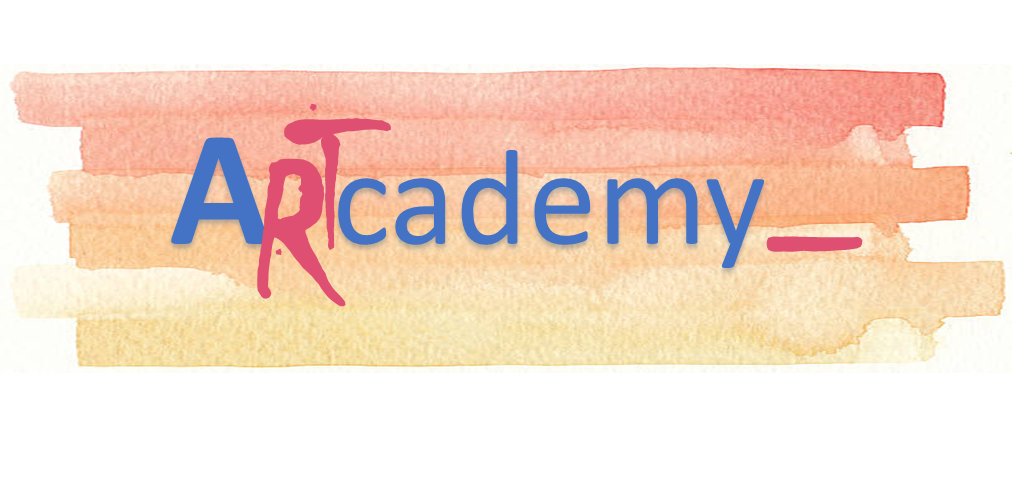 Tento projekt bol financovaný s podporou Európskej komisie. Táto publikácia odráža iba názory autora a Komisia nezodpovedá za akékoľvek použitie informácií v nej obsiahnutých.
Úvod do marketingu
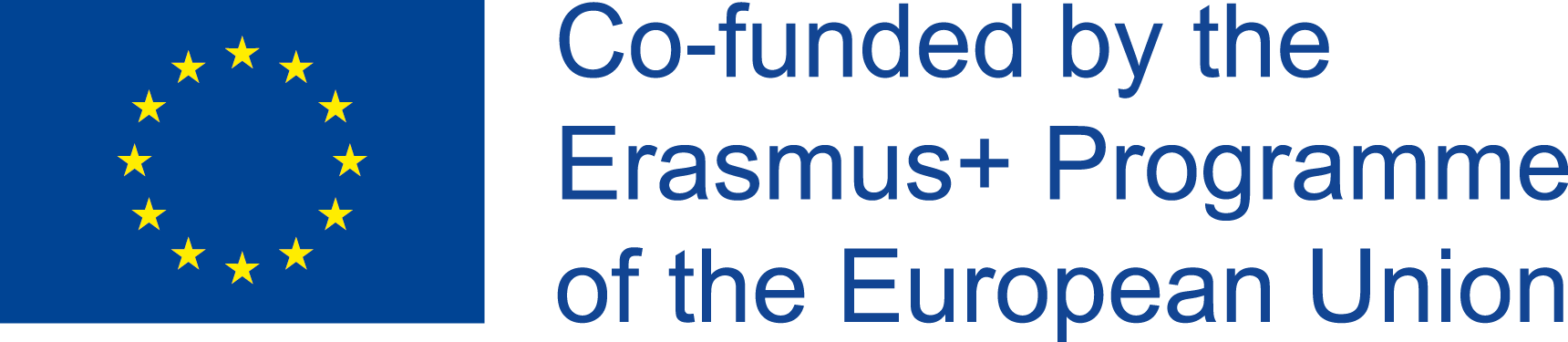 Celok 2. KONKURENCIESCHOPNOSŤ PROSTREDNÍCTVOM BUDOVANIA VLASTNEJ ZNAČKY A KOMUNIKÁCIE
Produkt a distribúcia sú dlhodobými strategickými nástrojmi, pretože ich nemožno okamžite zmeniť a ich použitie sa musí dôsledne naplánovať.

Cena a propagácia sú taktické nástroje, pretože sa dajú ľahko a rýchlo upraviť.

Umelecké a remeselné mikropodniky musia pred prijatím dôležitých rozhodnutí vykonať štúdiu týchto prvkov aplikovaním SWOT analýzy (slabé stránky, hrozby, silné stránky a príležitosti) na danú spoločnosť.
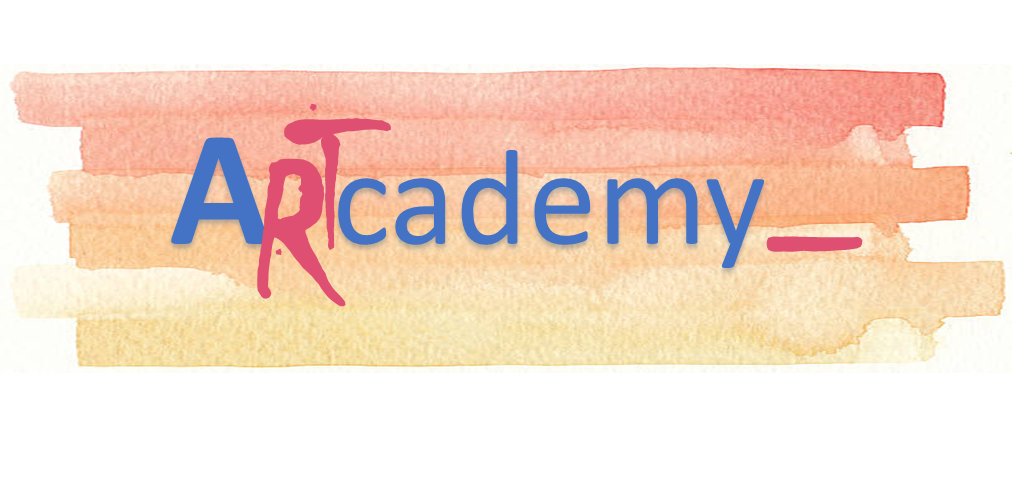 Tento projekt bol financovaný s podporou Európskej komisie. Táto publikácia odráža iba názory autora a Komisia nezodpovedá za akékoľvek použitie informácií v nej obsiahnutých.
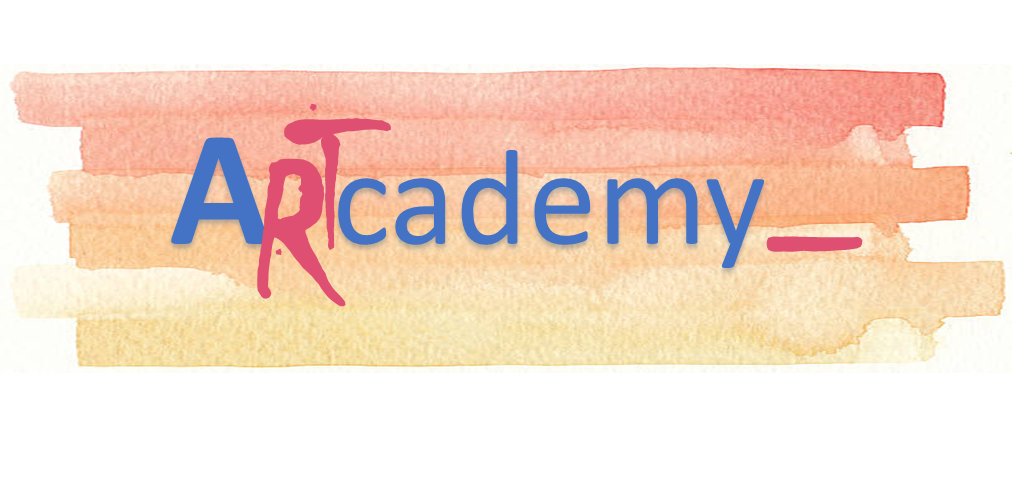 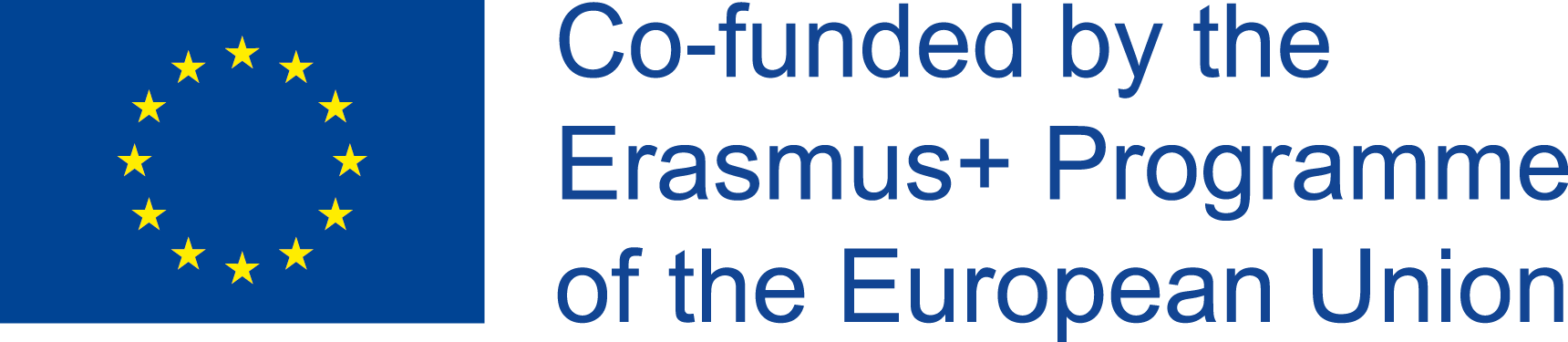 ĎAKUJEME!